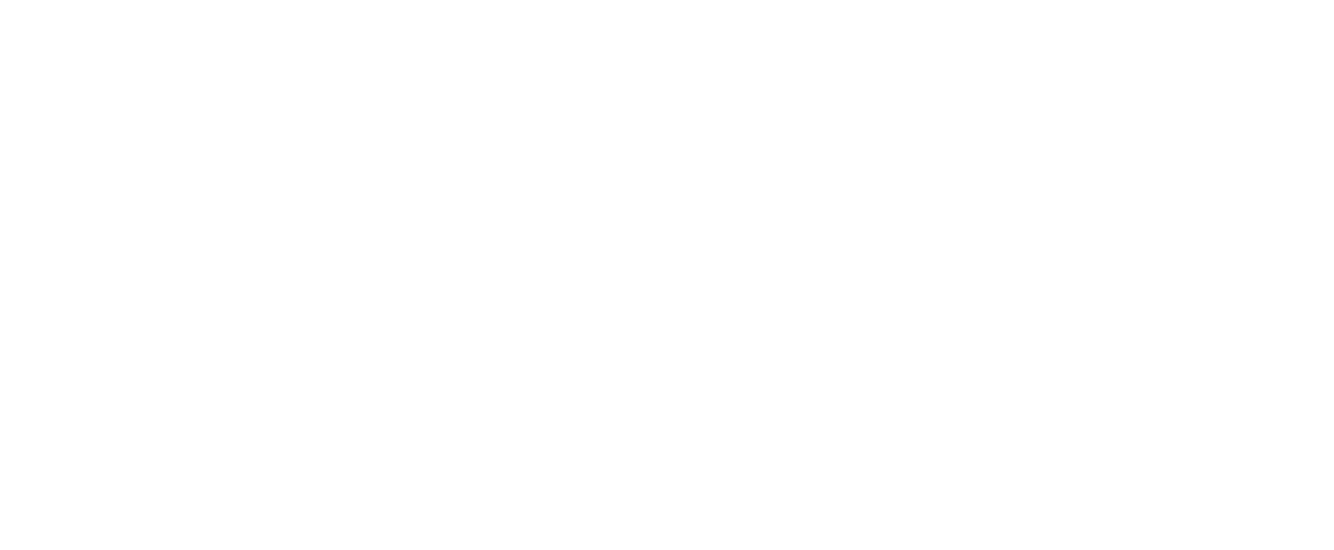 Psalm 121 (DNP) 	t. R. Borkent; m. Genève 1551
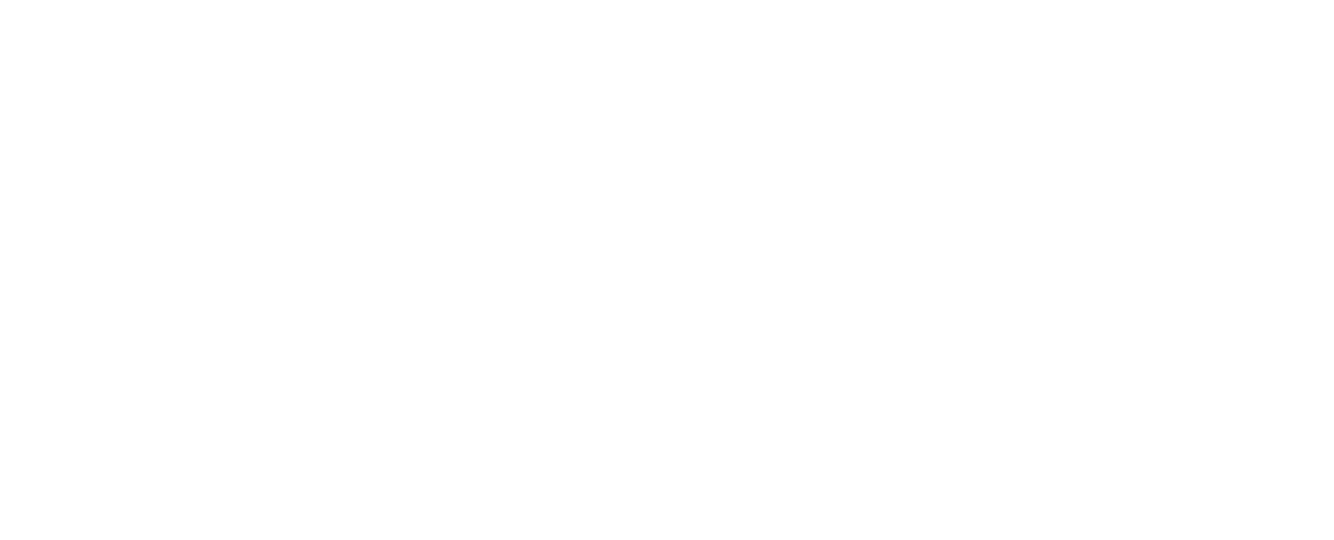 Psalm 121 (DNP) 	t. R. Borkent; m. Genève 1551
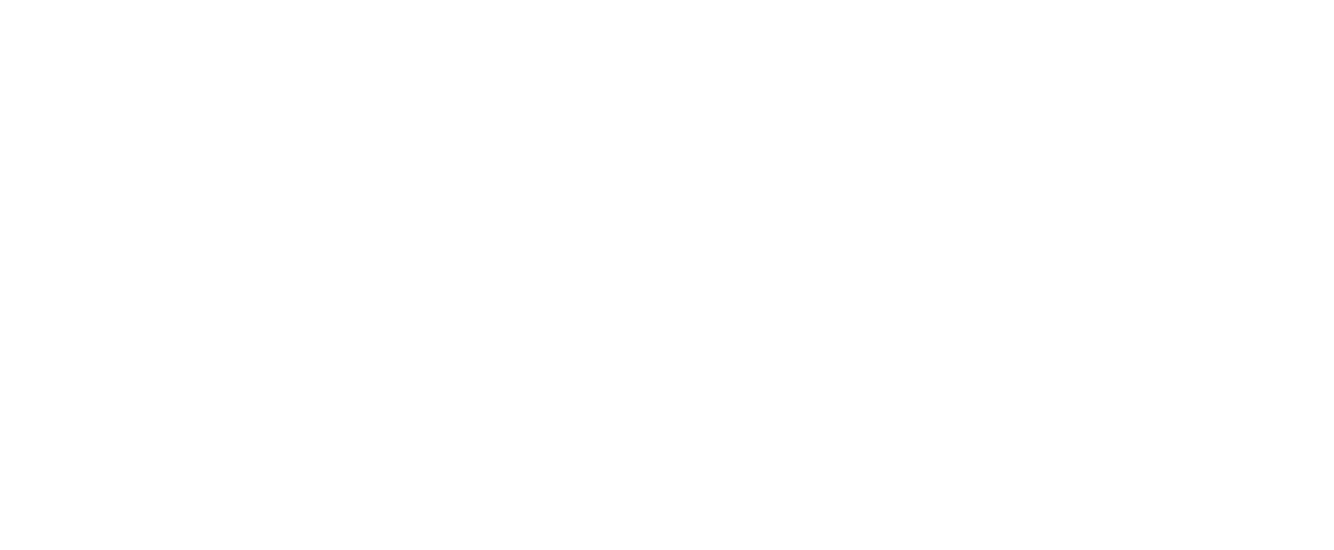 Psalm 121 (DNP) 	t. R. Borkent; m. Genève 1551
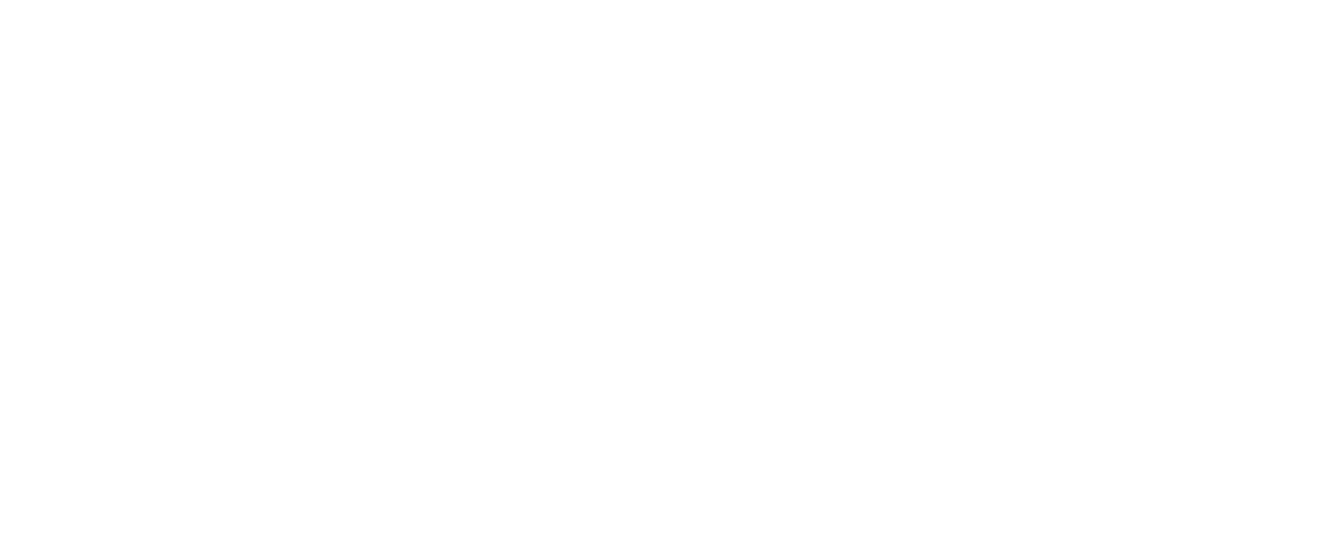 Psalm 121 (DNP) 	t. R. Borkent; m. Genève 1551
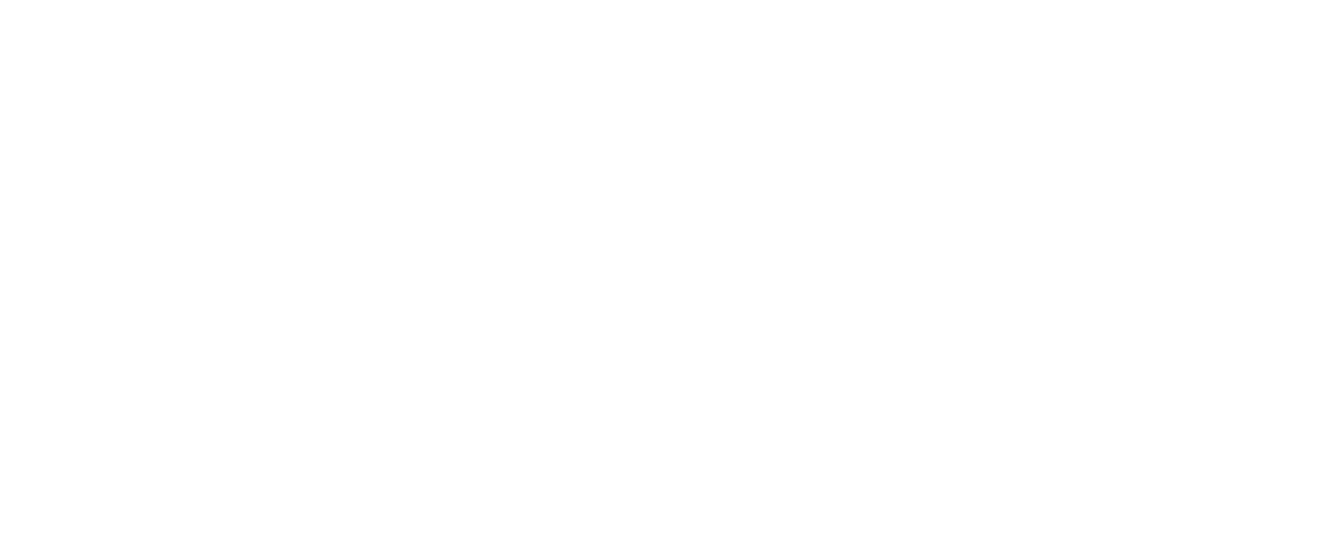 Psalm 121 (DNP) 	t. R. Borkent; m. Genève 1551
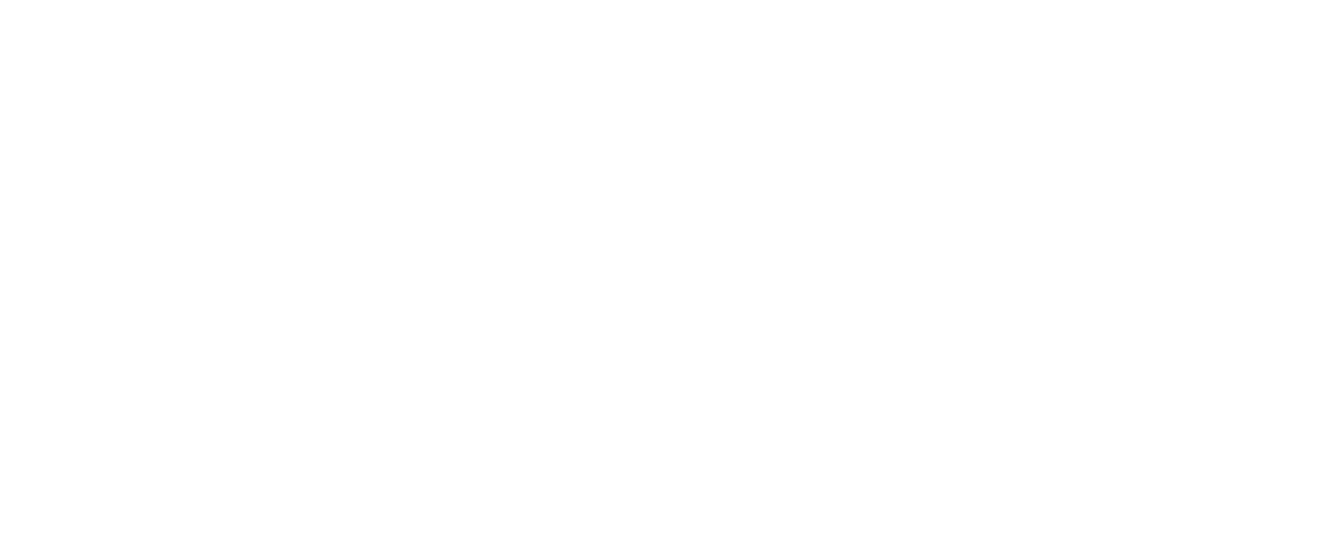 Psalm 121 (DNP) 	t. R. Borkent; m. Genève 1551
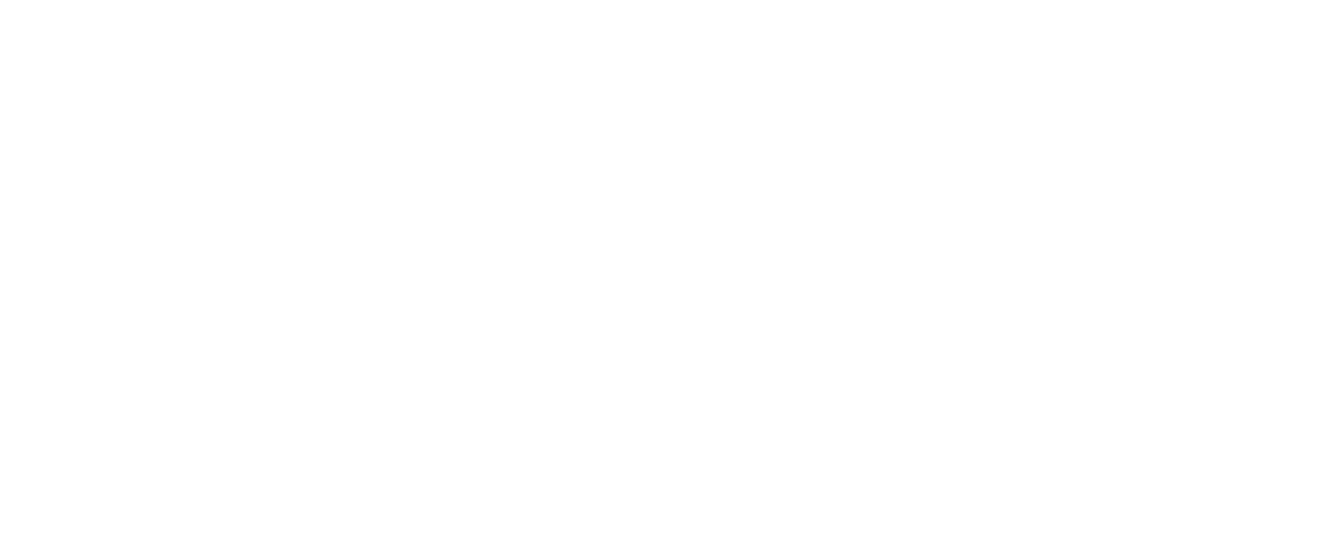 Psalm 121 (DNP) 	t. R. Borkent; m. Genève 1551
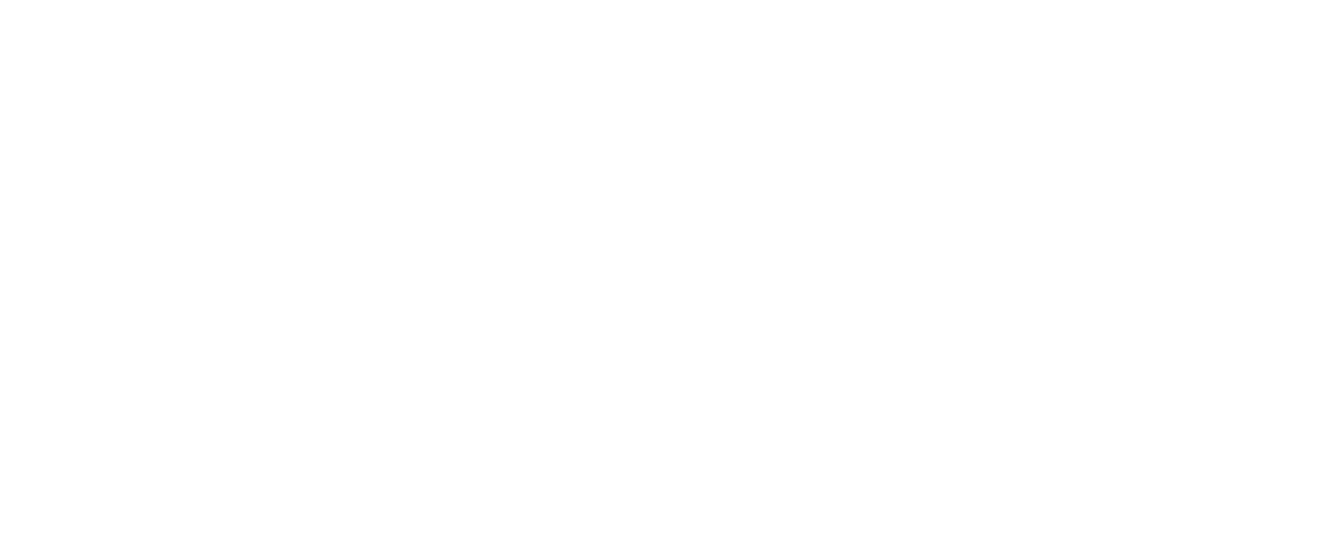 Psalm 121 (DNP) 	t. R. Borkent; m. Genève 1551